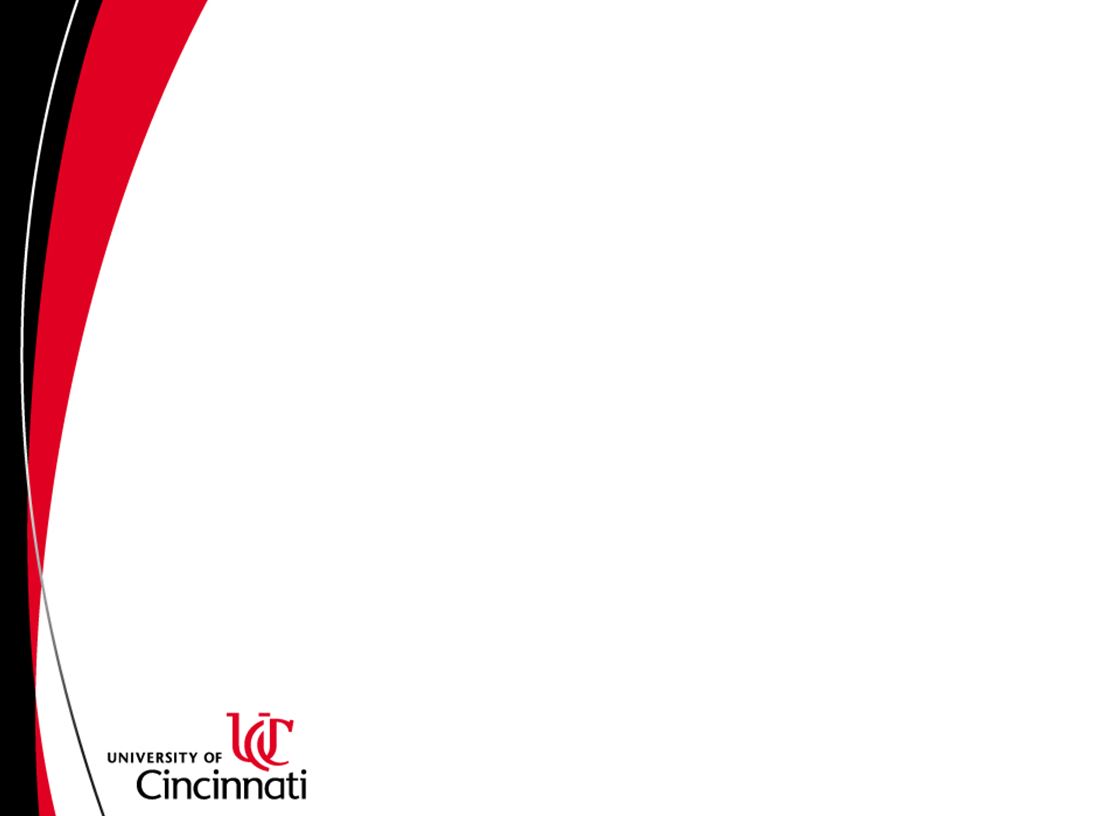 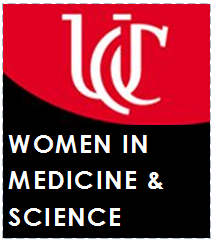 Welcome to the University of Cincinnati’s Women in Medicine & ScienceChapter
Est. 2015
November 30, 2016
MSB-2001
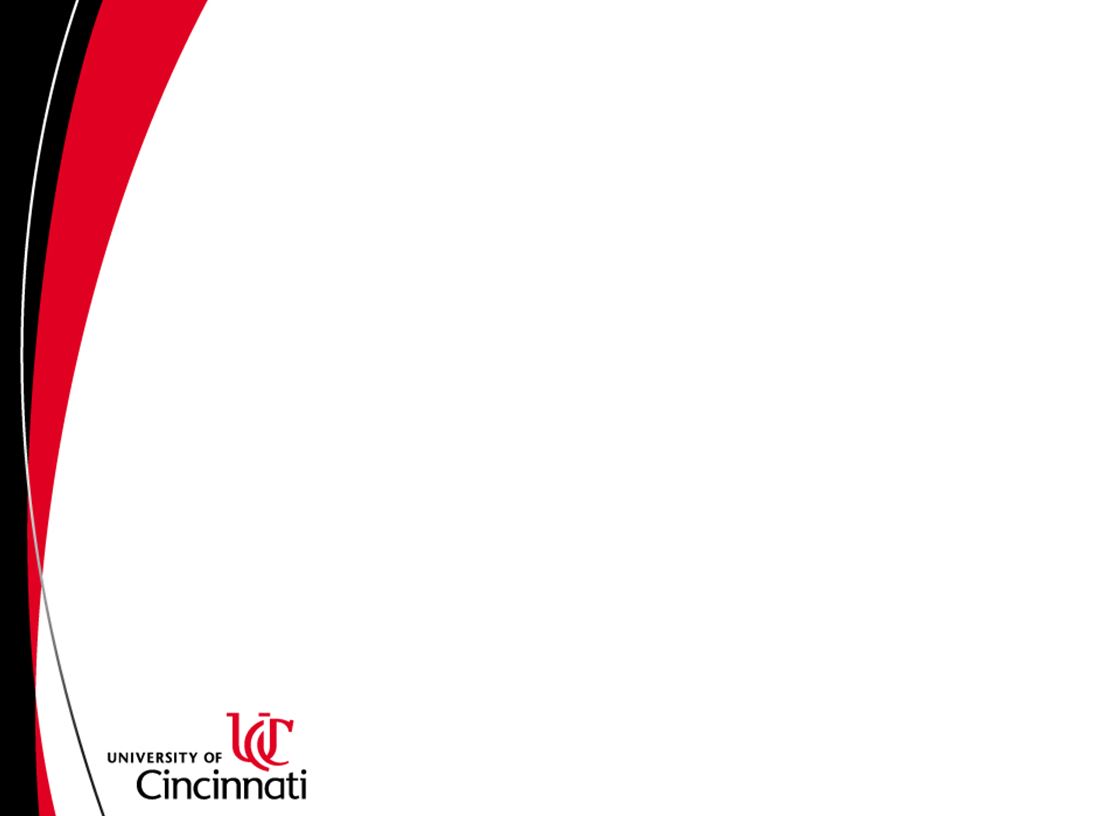 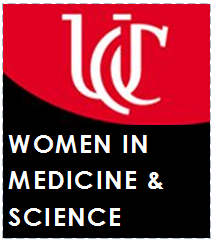 AGENDA ITEMS
Welcome & Call to Order – President, Erin Haynes, DrPH

Committee Updates:
Fundraising – Chair, Florence Rothenberg, MD 
Health Policy – Co-Chair, Jennifer Cavitt, MD 

Summary of Lynn Gordon’s Visit – President, Erin Haynes, DrPH 
Career Development/Educational Series Topics 

Next Meeting: Wednesday, January 25, 2016, noon-1:30 PM
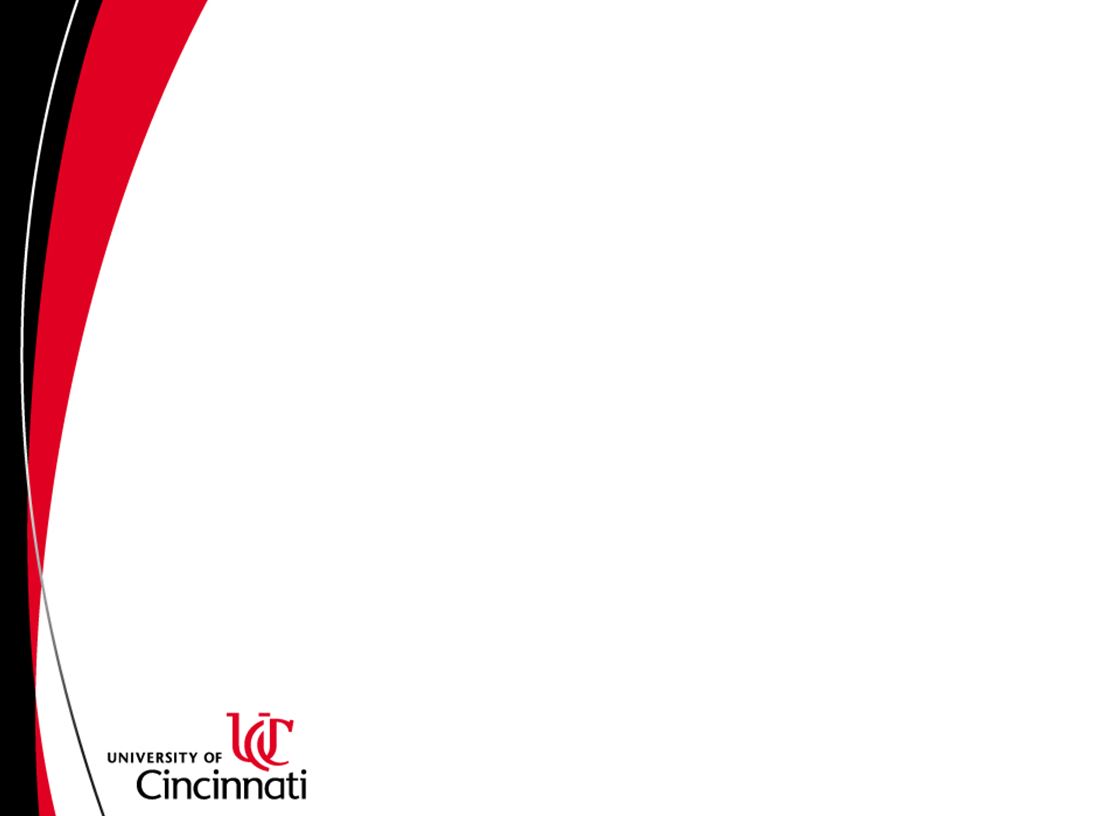 CAREER DEVELOPMENT/EDUCATIONAL SERIES: POTENTIAL TOPICS
Dossier: Maximizing your Personal Statement
Improving Your Negotiating Skills
Mentoring:  How to be a mentor and how to be mentored
Competence is Not Enough: You Need Confidence to Succeed
Crafting and Practicing Your Elevator Speech
Maximizing Your Strengths and Identifying Your Weaknesses
When to Say “YES” and When to Say “NO”
Negotiation Skills Workshop
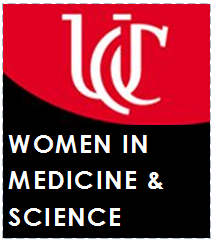 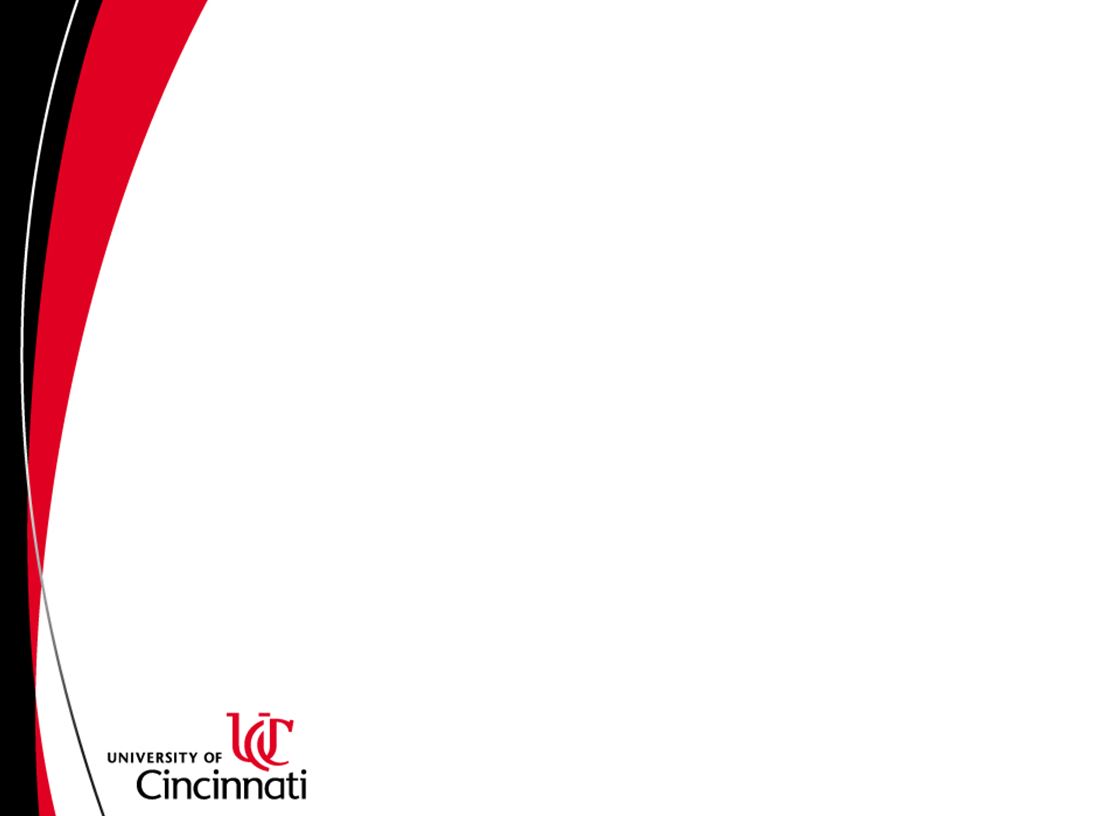 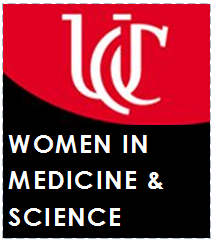 UPCOMING EVENTS
Next WIMS Meeting: Wednesday, January 25, noon-1:30 PM, MSB-3051 (MSB-2001 is booked that day)